Chapter 6
Structure and Mechanics of Options Markets
A. Option Contract Fundamentals
An option is a contract that grants its owner the right to purchase (call) or sell (put) an underlying security at an exercise (striking) price on or before the expiration date of the contract.
A call grants its owner to buy the underlying asset at the striking price on or before the expiration date.
A put grants its owner to sell the underlying asset at the striking price on or before the expiration date.
European options may be exercised only at the time of their expiration
American options may be exercised any time before and including the date of expiration.
Option Payoff Functions
Stock and Plain Vanilla Option Position Payoffs
Terminal Payoff of a Long Position in an Equity Call
Terminal Payoff of a Short Position in an Equity Call
Terminal Payoff of a Long Position in an Equity Put
Terminal Payoff of a Short Position in an Equity Put
Call Payoff Functions: A Simple Illustration
Consider a one-year call with X = $90 on one share of stock.
The stock is expected to be worth either $80 or $120 in one year


If ST = 80, cT = MAX[0, 80 – 90] = 0
If ST=120, cT = MAX[0, 120 – 90] = 30
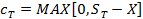 Put Payoff Functions: A Simple Illustration
Consider a one-year put with X = $90 on one share of stock.
The stock is expected to be worth either $80 or $120 in one year


If ST = 80, pT = MAX[0, 90 – 80] = 10
If ST=120, pT = MAX[0, 90 – 120] = 0
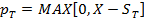 Stock and Plain Vanilla Option Position Payoffs Example
Option Combinations
Many investors find it useful to combine different options to achieve specific overall payoff structures or risk profiles. 
Many of these combinations have specific names:
Straddle
Spread
Some options exchanges and markets will even accept orders for such combinations.
Security
and Combination
 Payoffs
ST
Stock Payoff
X
Long Straddle Call Payoff: 
cT + pT = MAX [X-ST, ST -X]
0
X
Underlying Stock Price
Long Straddle
Figure 5: Terminal Payoff of a Long Position in an Equity Straddle
Synthesizing Shares
One can synthesize a share of equity with:
a long position in a call
a short position in a put
and a sum of money equivalent to the present value of the option
 exercise prices invested in riskless bonds:
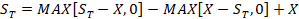 Pre-Expiry Option Values
On any date (0 < t < T) prior to option expiration, American calls and puts must be worth at least as much as the difference between the stock price and the call exercise price:
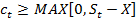 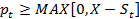 B. Option Exchanges
Cleared				Avg. Daily   % of Total
Exchange       Contracts	Total Premiums	Contracts     Contracts
AMEX	  40,052,656	  $7,194,355,365 	   494,477        6.23%
ARCA	  46,398,747	  $9,835,963,150 	   572,824        7.21%
BATS		  80,526,945	$13,236,975,848 	   994,160      12.52%
BOX		  19,523,025	  $3,402,861,794 	   241,025        3.03%
CBOE	114,005,724	$22,220,467,876 	1,407,478      17.72%
GEM		  39,509,887	  $6,994,957,378 	   487,776        6.14%
ISE		  56,012,033	$15,048,479,569 	   691,507        8.71%
MIAX		  41,402,081	  $5,584,565,629 	   511,137        6.44%
NSDQ	  71,436,631	$12,703,227,700 	   881,934      11.10%
PHLX		106,360,933	$27,025,495,817 	1,313,098      16.53%
TOTAL	643,371,684     $127,844,864,169 	7,942,860    100.00%

TABLE 1: U.S. Equity Options Exchanges (Data from January 1 through April 30, 2017)
The Largest U.S. Option Exchanges
The oldest and largest U.S. stock options exchange is Cboe Global Markets Incorporated (formerly the Chicago Board Options Exchange [CBOE]), which also owns the C2 Options Exchange.
The second largest group is NASDAQ OMX Group, which operates the NSDQ and PHLX (formerly the Philadelphia Exchange).
Options Clearing
The Options Clearing Corporation (OCC) is jointly owned by the U.S. options exchanges
OCC is counterparty for all listed options transactions in the U.S.
The OCC also clears transactions for options and futures on equities, stock index contracts, currencies, and certain interest rate contracts as well as a number of contracts in other markets. 
Given the stability of OCC and each of its affiliated exchanges, along with the brokerage firms that back exchange obligations options default risk is practically zero.
Put-Call Parity: A Simple Numerical Illustration
We use the put-call parity relation to find the value of the put in our simple numerical example as follows:
		
		p0 = c0      + Xe-rT         - S0

		p0 = 7.958 + 80(.9512) - 75 = 9.054